Média a grafy
Tomáš Kostka
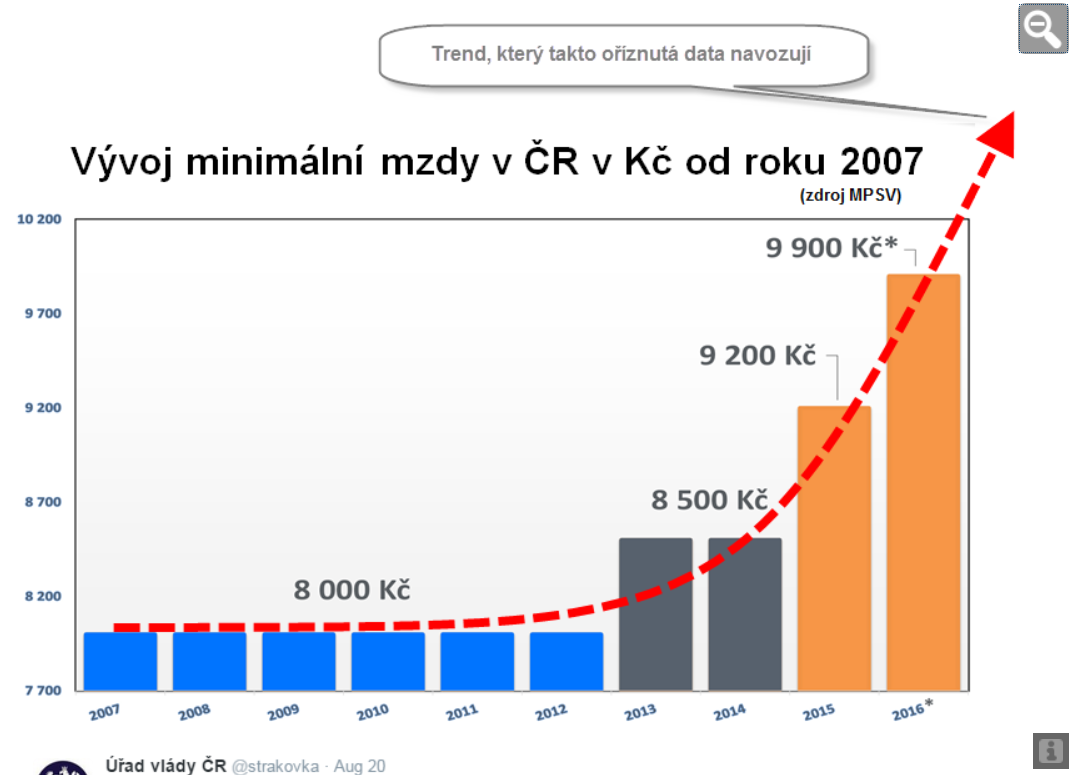 6 % nebo 167 %
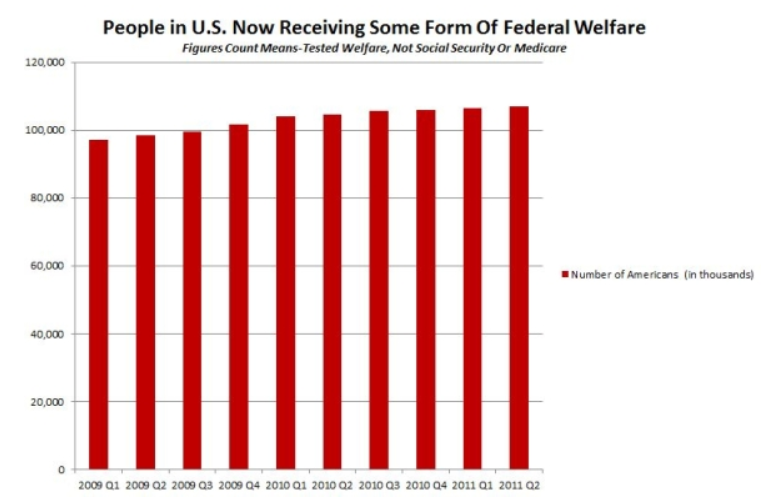 Novinky.cz
Počet nezaměstnaných
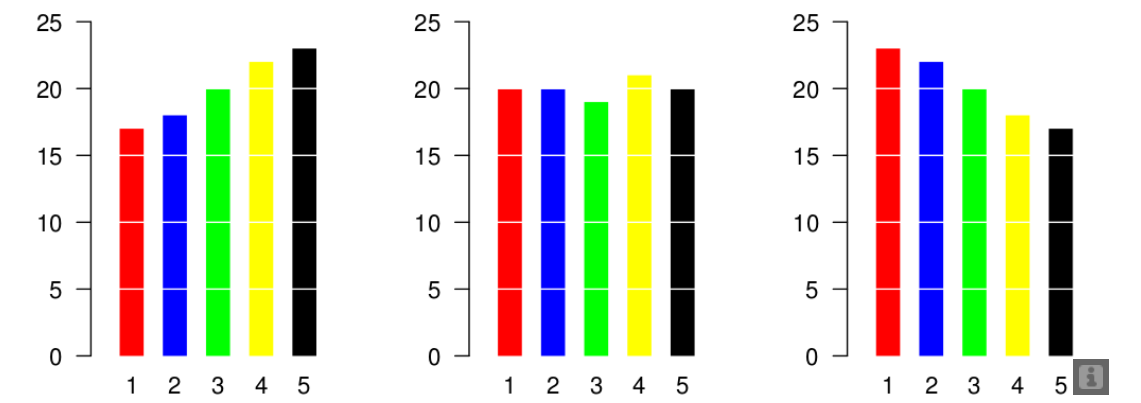 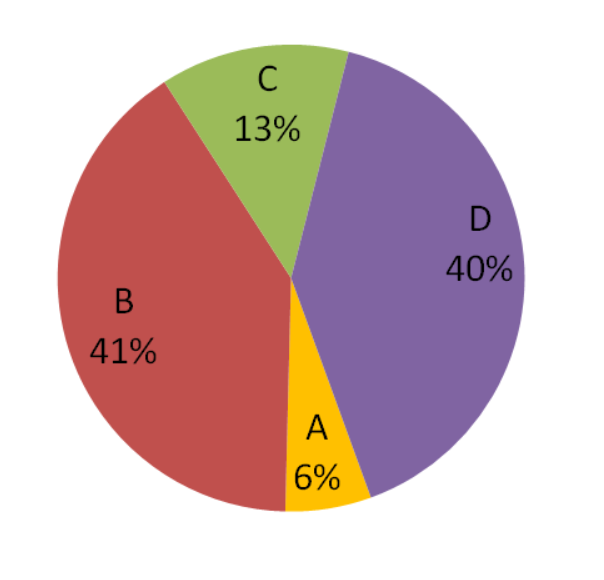 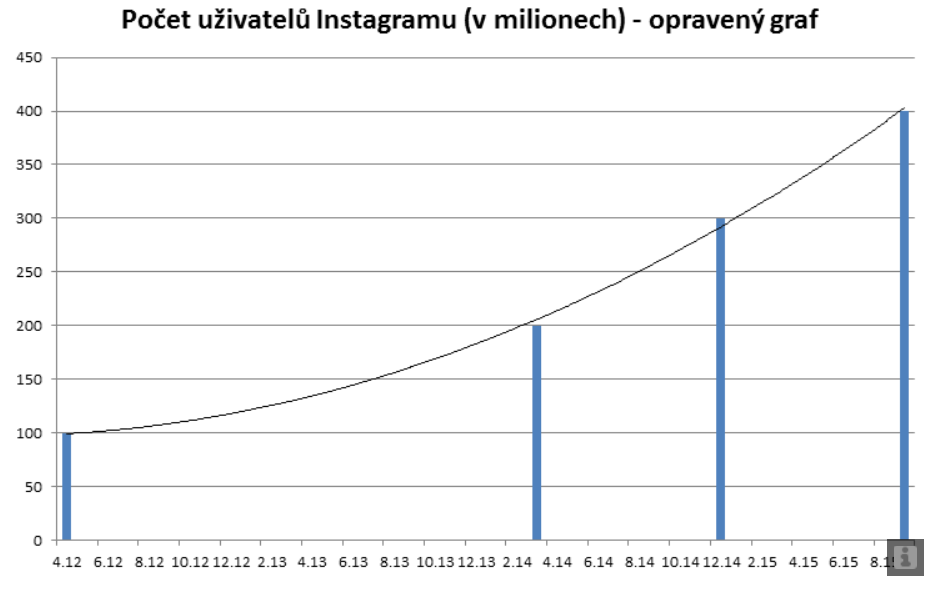 Novinky.cz
Pokud se podíváme do statistik, zjistíme, že země s nejvyšší minimální mzdou v EU jsou Belgie (nezaměstnanost 8,8%), Francie (10,2%) a Lucembursko (4,9%). Země s nejnižší minimální mzdou jsou pak Bulharsko (11,6%), Rumunsko (7,3%) a Litva (12,4%).
Vliv masových médií
Tomáš Kostka
rozhlasová hra Válka světů
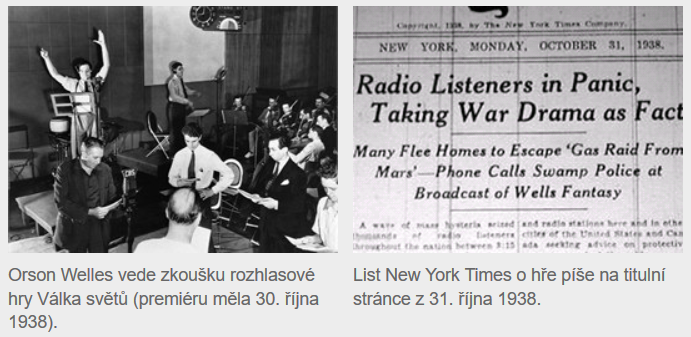 volby Kennedy × Nixon, rádio × televize
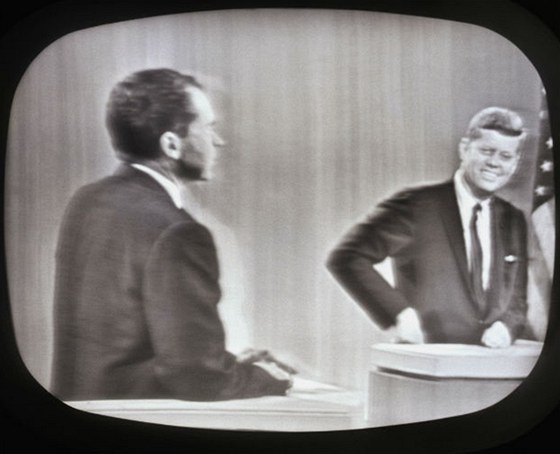